Нека припомним:

Как събираме и изваждаме  обикновени дроби?
Как умножаваме и делим обикновени дроби?
Как намираме  неизвестен множител, делимо, делител в множеството на естествените числа?
Как намираме част от число по дадена негова част?
Част от число. Намиране на неизвестна част от дадено число
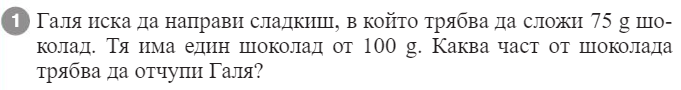 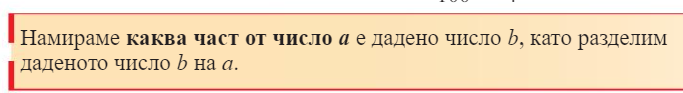 1.
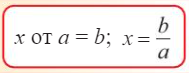 х=1/10
х=5/9
х=1/3
х=1/101
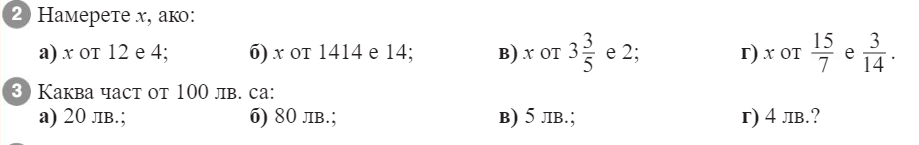 4/5
1/20
1/25
1/5
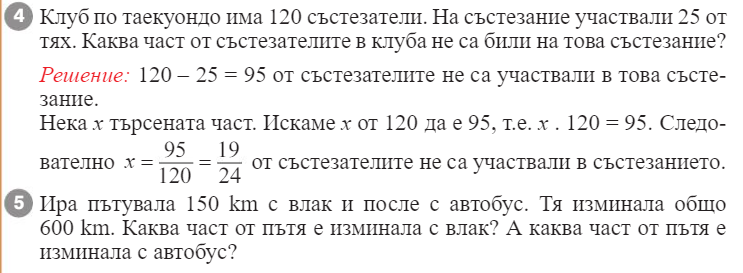 1/4
3/4
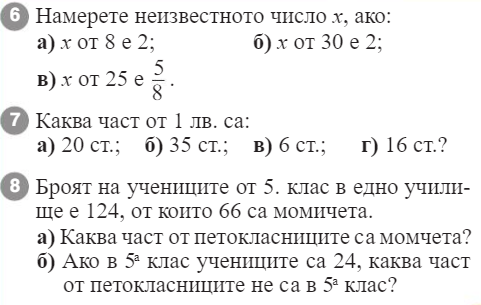 х=1/4
х=1/15
х=1/40
1/5
7/20
4/25
3/50
29/62
25/31
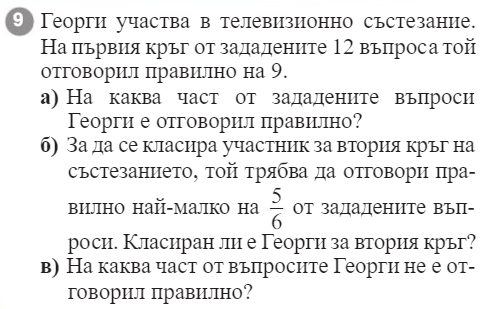 3/4
не
На ¼ част
Домашна работа 
 учебна тетрадка стр. 42